Mark of the Beast (Update)
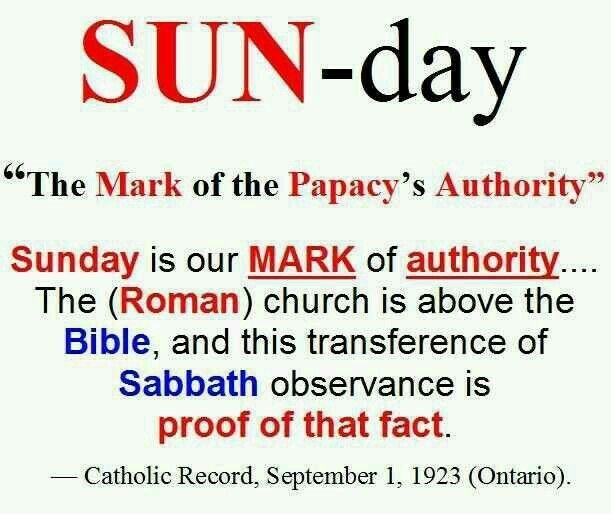 http://www.pearltrees.com/awhn
The steady trend
We are told that:

“Those who place themselves under God's control, to be led and guided by Him, will catch the steady trend of the events ordained by Him to take place.” – The Advent Review And Sabbath Herald; August 5th, 1902
The steady trend
And on the Seventh Day We Rested? (Time, July 25, 2004).

Tightrope: Better take a break [keep Sunday], or you’ll break down (USA Today, Oct. 25, 2007).

German Court Enforces Day of Rest (ABC News, Dec. 3, 2009).

Slow Sunday: The simple solution to global warming. “Using Sunday as a day of rest and renewal would be good for our personal health as well as the health of the planet” (The Guardian, Sept. 17, 2009).
The steady trend
Let’s Make Sunday a day of rest, for God’s sake (FoxNews.com, April 22, 2012).

Keeping stores open on Sunday is not beneficial for society: Pope Francis (NY Daily News, July 6, 2014). 

Pope: No Work Sundays Not Just for Faithful (Fox News, July 5, 2014, same story). 

Arizona State Senator: Make Sunday Church Attendance Mandatory (CNN, March 27, 2015).
The steady trend
Sunday as a Mark of Christian Unity (Lord’s Day Alliance of the U.S., April, 2015).

Capitalism’s War on the Sabbath [Sunday] (Patheos, Sept. 7, 2015).
Sabbath Law – U.S. Legal Definition
"... Sabbath Law - Law and Legal Definition

Sabbath means Sunday. Sabbath law is a statute regulating or prohibiting commercial activities on Sundays. Sabbath laws were common in olden days. However, they have declined since the 1980s, when many courts held them invalid because of their origin in religion. Sunday being the Christian Sabbath.

Ordinarily, Sabbath laws pass constitutional challenge if they are enacted to support a non religious cause; for example, a day of rest for workers. 

Sabbath law is also known as Sunday law, blue law, Sunday-closing law, or the Lord’s Day Act. ...” - https://definitions.uslegal.com/s/sabbath-law/
State Blue Laws - Massachusetts
"... Working on Sundays and Holidays ("Blue Laws")

The Massachusetts Blue Laws control hours of operation for certain businesses and require some businesses to pay extra compensation (known as "premium pay") on Sundays and some legal holidays. These laws are enforced by the Attorney General's Office ..." - https://www.mass.gov/guides/working-on-sundays-and-holidays-blue-laws
New York Times - Headlines
"... Maybe it’s time to declare a national sabbath (*). Maybe it’s time to step back from the scandalmongering and assess who we are right now. ..." - NY Times; March 25, 2019 - Opinion | We’ve All Just Made Fools of Ourselves — Again - https://www.nytimes.com/2019/03/25/opinion/mueller-trump-no-collusion.html
(*) What the article refers to is a ‘break’ (a ‘sabbath’) from dirty Politics, scandal, etc.  Yet, the idea is being fed into the system.
Various  Faiths - Presbyterian
"... When I was a boy, Sunday, the Christian Sabbath, was a day of rest in which virtually all stores were closed, and normal commerce suspended. ... In my own lifetime, that convention has disappeared, swallowed up by the consumerism that has become the real object of our devotion. We have been as eager for the Sabbath to end so that we can engage in trade as anyone listening to Amos in ancient Israel. What does this mean for our society, and for each of us?" - Dr. David Rutledge retired from teaching at Furman University as the Reuben B. Pitts Professor of Religion. He is an elder in Westminster Presbyterian Church of Greenville, SC (PCUSA), and a former board member of the Phillis Wheatley Association, and the Interfaith Forum of Greenville. September 22, 2019 – NextSunday Worship - https://www.nextsundayworship.com/september-22-2019/
Various  Faiths - Methodist
"... A UMC.org Feature by Joe Iovino*

Author's note: The United Methodist Church recognizes Children's Sabbath on the weekend of the second Sunday in October (October 12-14, 2018). The ecumenical date, traditionally the third weekend in October (October 19-21, 2018), normally conflicts with Laity Sunday.

On the second weekend in October, The United Methodist Church recognizes Children’s Sabbath, a time to reflect on God’s gift of children, and ways congregations and individuals can renew their commitment to care for, protect and advocate for all children. …”
Various  Faiths - Methodist
"... The Children’s Defense Fund has led and organized The National Observance of Children’s Sabbath since 1991. This ecumenical celebration brings together people of all faiths to address the needs of children. ..." - Why United Methodists observe Children’s Sabbath – The United Methodist Church - http://www.umc.org/what-we-believe/why-united-methodists-observe-childrens-sabbath
Various  Faiths – ‘Orthodox’
"... There is, however, a flip side to work, and from the Orthodox Christian perspective it is known as “holy rest.” This rest is enshrined in the practice and observance of the Sabbath, The Lord’s Day (Κυριακή) [they mean Sunday, the counterfeit Sabbath, as True Lord's day, Rev. 1:10 is the 7th day; Gen. 2:1-3; Exo. 20:8-11; Isa 58:13; Mar. 2:27, etc]. Our society has virtually erased the distinction between Sunday and the other six days of the week. With a vested interest in increased commerce and with a bow to the specter of secular influences that seem to expunge anything sacred from the public arena, Sunday has become practically indistinguishable from other days—except that we may “go to church.” ...“ - Reclaiming the Sabbath - The Catalog of Good Deeds - https://blog.obitel-minsk.com/2019/08/reclaiming-the-sabbath.html
Various  Faiths - Baptist
“… when a business (like Chick-fil-A) stays closed on Sunday, the world remarks about the difference.

Previous generations of Baptists might be surprised to see the way today's Christians live, shop and work on Sundays. While some blue laws remain on the books, the rest of our culture has pretty much given up on the idea of Sunday as special, as a day dedicated for worship and rest.

Some years back, an international movement was born as a backlash to this societal creep into Sundays. The European Sunday Alliance, which is not specifically Christian or religious, has pushed for laws to protect Sundays. …”
Various  Faiths - Baptist
It proposed that Sunday "shall not be sacrificed for economic interests. It needs to be protected as the day of rest and of social gathering."

Thinking about America, what are some benefits of trying to reclaim Sunday as special? ...

... Yet taking back Sundays could yield some important benefits for you, your family and society as a whole. Whether it's making church attendance a bigger priority or simply taking a break from social media, each of us can be better blessed when we treat Sunday as special again. ..." - FIRST-PERSON: Is Sunday still special? - http://bpnews.net/53341/firstperson-is-sunday-still-special
All Kinds of Musick (Daniel 3)
"... Kanye West has a new song called "Closed on Sunday" that references Chick-fil-A.

"Closed on Sunday, you my Chick-fil-A," the song begins.

Chick-fil-A closes all of its locations on Sunday because of founder Truett Cathy's Christian faith. ...

... "Closed on Sunday" is the fourth track on "Jesus Is King," West's new album that was released on Friday. Prior to Friday, the song was in rotation during West's listening parties for his new songs. ...”
All Kinds of Musick (Daniel 3)
“… The song goes on to preach against Instagram ("Hold the selfies, put the 'Gram away") and the importance of faith ("Follow Jesus, listen and obey"). West ends the song with a cry of "Chick-fil-A!"

Chick-fil-A declined to comment on the song. But, the fast-food shout-out seems fitting for the gospel-influenced album. Every location of the fast-food chain is closed on Sunday. ...

... West has also made financial investments into the fast-food industry. ..." - Kanye West has a new song called 'Closed on Sunday' that heavily references Chick-fil-A - https://www.businessinsider.com/kanye-west-new-song-chick-fil-a-closed-on-sunday-2019-10
United Nations Policies
"... In our industrialized, digitized, pressurized world, it may be hard to imagine there was once a time without the sound of text messages, the sight of skyscrapers and the smell of car exhaust.

A time when the human impact on the earth was reverential and humanity viewed their mission as a steward of the planet and caretaker of everything therein.

You would probably need to go back to Biblical times when Adam and Eve walked alone in the Garden of Eden when God concluded the six days of creation with a cessation of all further work. …”
United Nations Policies
"... This day of rest called the Sabbath, or in Hebrew Shabbat, became enshrined in Mosaic law with the Ten Commandments. To this day, Judaism, Christianity, and Islam have a version of a day of rest with adherents citing benefits far beyond the religious or spiritual.

There are many examples of senior corporate executives and celebrities who have found within the day of rest, an opportunity for rejuvenation that strengthens their efforts during the rest of the week. Former Treasury Secretary Jack Lew, who also served as Chief of Staff for President Barack Obama …”
United Nations Policies
"... and former Senator Joseph Lieberman all managed to observe the Sabbath while juggling high-profile roles at the highest level of government service. “[R]egardless of one’s religion, or frankly whether one considers oneself religious, there’s a powerful message and purpose to the Sabbath,” says Lieberman, “[t]he gift of rest is desperately needed in our world today, where people work so hard almost every day, and yearn for meaning and find it hard to locate in our popular culture.” Today, Ivanka Trump and Jared Kushner make Shabbat observance a priority, balancing their civic duties with their religious obligations. …”
United Nations Policies
"... Randi Zuckerberg, former Director of Market Development and spokesperson for Facebook, and a sister of the company’s co-founder and CEO Mark Zuckerberg, “I’m completely unable to be creative when I’m glued to my phone, Instagram, LinkedIn messages. When you’re constantly connected to other people, you can’t unplug. On weekends, we do a ‘digital Shabbat,’ where we turn everything off.”

“In addition to providing personal fulfillment and an unparalleled opportunity for rest and self-reflection, Shabbat can also positively impact the world far beyond the individual,” explains Dr. Menahem David Smadja, a well-known author, economist and religious scholar, …”
United Nations Policies
"... “through my 35 years of experience in economics, I have been able to observe the behavior of people on a daily basis, about their spiritual and material response to everyday problems. This socioeconomic and microeconomic base has allowed me to develop macroeconomic solutions on the management of human challenges for the twenty-first century.”

Dr. Smadja’s daring plan calls for an international day of rest (about 53 days per year) plus approximately 15 “holidays” where cumulatively there would be a cessation of all productive activity for approximately 70 days, or about 20% of the year. …”
United Nations Policies
"... These days of “non-activity” would help achieve the shared goal outlined in the Paris Climate Conference (COP21) of a 20% reduction of pollution globally by 2050, with the aim of keeping global warming below 2°C.

Smadja brings together social, economic, ecological and theological principles to address the serious issue of climate change.

According to a recent report published by The World Health Organization and The Climate and Clean Air Coalition, a voluntary partnership of governments, intergovernmental organizations, businesses, scientific institutions and civil society organizations committed to protecting the climate …”
United Nations Policies
"... and improving air quality through reducing short-lived climate pollutants, air pollution is responsible for an estimated seven million deaths annually, or one in eight premature deaths every year.

These diseases include stroke and heart disease, respiratory illness and cancers. This air pollution the world’s largest environmental health risk comparable in size and scope with well-known health risks such as smoking, high cholesterol, high blood sugar, and obesity.

In addition to the health impact, air pollution has an equally devastating economic impact. Air pollution caused by energy production in the U.S. caused at least $131 billion in damages in the year 2011 alone …”
United Nations Policies
"... and that is a significant improvement compared to the staggering damages calculated in 2002. Worldwide the situation is even more ominous, according to a June 2016 report by the Organization for Economic Co-operation and Development (OECD) entitled The Economic Consequences of Outdoor Air Pollution the market impact of outdoor air pollution, which include impacts on labor productivity, health expenditures and agricultural crop yields, are projected to lead to global economic costs that gradually increase to 1% of global GDP by 2060.

The international political response to climate change began at the Rio Earth Summit in 1992, where the ‘Rio Convention’ included the adoption of the UN Framework on Climate Change (UNFCCC). …”
United Nations Policies
"... This convention set out a framework for action aimed at stabilizing atmospheric concentrations of greenhouse gases (GHGs) to avoid “dangerous anthropogenic interference with the climate system.” The UNFCCC now has a near-universal membership of 195 parties.

However, international political consensus has often come into conflict with business interests. In the United States, coal, oil and natural gas companies, which evidence suggests are responsible for serious environmental damage, represent a powerful and well-funded lobby against climate change based reform.

The tide appears like it may be changing, as the size and scale of climate change denial become better known. …”
United Nations Policies
"... Also, multinational companies are seeking public relations and business advantages to a more environmentally-friendly policy. Unilever recently unveiled its sustainability initiatives, including sourcing 100% of its energy for production from renewable sources by 2030 and has already cut its carbon emissions by 43% from 2008 to 2016. Coca-Cola, Ikea, and Walmart are also taking steps toward 100% renewable energy.

This suggests that the time may be right for Dr. Smadja’s proposal. “This frantic race to go faster and faster makes us forget essential things, such as loving ourselves, others and also our earth,” says Smadja, “the result is a global disaster, whose ecological impact is more and more obvious. …”
United Nations Policies
"... A Sabbath for ourselves, our industry and our environment is a corrective to these failures. It is a transcendence of spiritual over material will lead to a better sharing of wealth and a measurable improvement to the climate crisis that can bring together populists, progressives and conservatives toward a common cause.” ..." - CEOWOrld Magazine; January 29, 2018 - A Modest Proposal for a Day of Rest | CEOWORLD magazine - https://ceoworld.biz/2018/01/29/a-modest-proposal-for-a-day-of-rest/
“Peace and safety”, One World Order, just as we already read in the encyclicals, ‘Dies Domini’, & ‘Laudato Si’ (among others) – sudden destruction.
College Campuses & Libraries
“… Closing much of campus on Sundays is reflective of Asbury’s commitment to Sabbath, taking a day away from work and devoting ourselves to rest, worship and community. In doing so, the buildings on campus designed primarily for work, including not only the library and gym, but also the academic buildings, CPO and the practice rooms in McCreless, shut down. ...

... But I do not believe that by closing the Luce and the library on Sundays Asbury is “forcing” the Sabbath on anyone. It is certainly encouraging practicing the Sabbath on Sundays, but that isn’t the same thing as forcing me to take a Sabbath. ..." - The Pro-Sabbath Sunday - http://www.theasburycollegian.com/2019/10/the-pro-sabbath-sunday/
‘News’ networks – CNN (CIA’s News Network)
"... Former emergency-room physician and author Matthew Sleeth explained the importance of taking a day of rest in a recent interview with CNN. "For almost 2,000 years," Sleeth said, "Western culture stopped -- primarily on Sunday -- for about 24 hours."

Here are three specific ways the Sunday step-back benefits your business while it helps recharge your batteries, fend off depression and make you more personally productive. ..." - Entrepreneur; June 24, 2018 - Why Sunday Is the Most Important Day of the Week for Your Wellbeing - https://www.entrepreneur.com/article/314269
‘News’ networks – Manila Bulletin
“… Published September 7, 2019, 12:48 AM

In the Old Testament, Sabbath is a day set aside for rest and worship, since it is linked to God’s rest after creation, and it is made holy by God (cf Gn 2:2-3). It is a day of remembering God’s gift of creation, and its observance is enshrined in the Ten Commandments: “Remember the sabbath day—keep it holy” (Ex 20:8). 

… “For the Christian, Sunday is above all an Easter celebration, wholly illumined by the glory of the Risen Christ. It is the festival of the ‘new creation’” (Dies Domini, 8). ..." - The son of man is Lord of the Sabbath - https://news.mb.com.ph/2019/09/07/the-son-of-man-is-lord-of-the-sabbath/
Worldwide & Countries - Italy
"The new Italian government will introduce a ban on Sunday shopping in large commercial centres before the end of the year [2018] as it seeks to defend family traditions, Deputy Prime Minister Luigi Di Maio said on Sunday. In a bid to spur economic growth, the then Italian Prime Minister Mario Monti liberalised Sunday trading in 2012, despite pressure from the Roman Catholic Church and unions who said the country needed to keep its traditional day of rest ... Earlier this year, Poland restricted Sunday shopping as the conservative government in Warsaw pushed ahead with what it said was a return to Roman Catholic values." - New Italian government plans to curb Sunday shopping - Di Maio; September 9, 2018 / 7:36 AM - https://uk.reuters.com/article/uk-italy-sunday/new-italian-government-plans-to-curb-sunday-shopping-di-maio-idUKKCN1LP0HG
Trades Unions – SoP/ToJ
"... The trades unions will be one of the agencies that will bring upon this earth a time of trouble such as has not been since the world began. …” - Letter 200, 1903.

"... Through the working of trusts and the results of labor unions and strikes, the conditions of life in the city are constantly becoming more and more difficult. Serious troubles are before us, and for many families removal from the cities will become a necessity. {AH 136.4} ..." - Adventist Home, page 136.4
Trades Unions – SoP/ToJ
"... For years I have been given special light that we are not to center our work in the cities. The turmoil and confusion that fill these cities, the conditions brought about by the labor unions and the strikes, would prove a great hindrance to our work. Men are seeking to bring those engaged in the different trades under bondage to certain unions. This is not God's planning, but the planning of a power that we should in no wise acknowledge. God's word is fulfilling; the wicked are binding themselves up in bundles ready to be burned. {CH 273.2} …”
Trades Unions – SoP/ToJ
“…We are now to use all our entrusted capabilities in giving the last warning message to the world. In this work we are to preserve our individuality. We are not to unite with secret societies or with trades unions. We are to stand free in God, looking constantly to Christ for instruction. All our movements are to be made with a realization of the importance of the work to be accomplished for God.--Testimonies for the Church, vol. 7, p. 84 (1902). ..."
Trades Unions – SoP/ToJ
"... The time is fast coming when the controlling power of the labor unions will be very oppressive. Again and again the Lord has instructed that our people are to take their families away from the cities, into the country, where they can raise their own provisions; [10] for in the future the problem of buying and selling will be a very serious one. We should now begin to heed the instruction given us over and over again: Get out of the cities into rural districts, where the houses are not crowded closely together, and where you will be free from the interference of enemies.--Letter 5, 1904. {CL 9.5} ..." - Country Living, page 9.5
Worldwide & Countries - Italy
"... Italy’s Populists Want to Close Stores on Sundays

The idea is to give workers time to spend with their kids and go to church. ...

... Italy long followed the Christian [Catholic] custom of largely shutting down on the Sabbath" - Bloomberg Businessweek; May 1, 2019, 9:01 PM PDT - Bloomberg - Are you a robot? - https://www.bloomberg.com/news/articles/2019-05-02/italy-populists-seek-no-shopping-sundays-to-boost-family-values
Worldwide & Countries - Poland
"... Those who save their weekly shopping for Sunday were in for a rude shock today when they realized that almost all the shops in Poland are closed.

It’s the result of a new law signed at the beginning of this year [2018] which limits shop openings to the first and last Sunday of the month. By 2020, even these are planned to be phased out so that every Sunday is a shopping-free day.

Supporters of the ban say that it will benefit workers and their families. Some have religious reasons for opposing Sunday labor as well. ..." - Why are all the shops closed in Poland on Sunday? | The Krakow Post - http://www.krakowpost.com/18822/2018/03/poland-shops-closed-sunday
Worldwide & Countries – Poland & E.U.
“... On Sunday, November 24 [2018], the government approved a law to ban Sunday trading—the sale of merchandise on Sundays—within the next three years. If the law passes parliament, trading will be banned on two Sundays per month in 2018, increasing to three in 2019, and phased out altogether by 2020. The ban, however, does accommodate several exceptions. It does not pertain to gas stations, train stations, seaports, pharmacies, flower shops, and souvenir shops, and allowances will be made for the holidays. There will be seven trade Sundays permitted during the year, including two leading up to Christmas and one preceding Easter. …”
Worldwide & Countries – Poland & E.U.
“… While this ban may sound strange to American ears, Poland would actually join eight other EU countries with regulatory legislation pertaining to Sunday shopping habits. Recently, increased demographic and work-related pressures have led many Europeans, and Poles specifically, to welcome Sunday trade bans as a way to improve quality of life. ...” - Poland Bans Sunday Trading: Law and Justice Remembers the Sabbath | Harvard Political Review - http://harvardpolitics.com/world/poland-bans-sunday-trading-law-and-justice-remembers-the-sabbath/
Worldwide & Countries – Antigua & Barbuda
"... Lower House (Antigua & Barbuda) passes the Public Holiday (Amendment) Bill 2019
Article Published: October 30, 2019

Sunday is one step closer to being concretised as the 12th public holiday recognised by the laws of Antigua and Barbuda. ...

... “Antigua is over 80 percent or more Christian and what came through this discussion Mr Speaker, is the fact that we understood the significance of maintaining Sunday as a common law holiday. …”
Worldwide & Countries – Antigua & Barbuda
“But we went further Mr Speaker, and…this government is very happy to endorse the recommendations of those persons who got together. And we will make Sunday, for the first time in Antigua and Barbuda, a recognised public holiday,” he said ...

... The Bill was therefore passed without amendments.

Meanwhile, it was noted that a few other amendments will be made to the law. ..." - Lower House passes the Public Holiday (Amendment) Bill 2019 - Antigua Observer Newspaper - https://www.antiguaobserver.com/lower-house-passes-the-public-holiday-amendment-bill-2019/